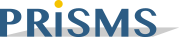 The Materials Commons 2.0A Collaboration Platform and Information Repository for the Global Materials Community
Staff: Glenn Tarcea, 
Domain Scientists: Brian Puchala, Tracy Berman,  
and John Allison
The University of Michigan
Supported by DOE
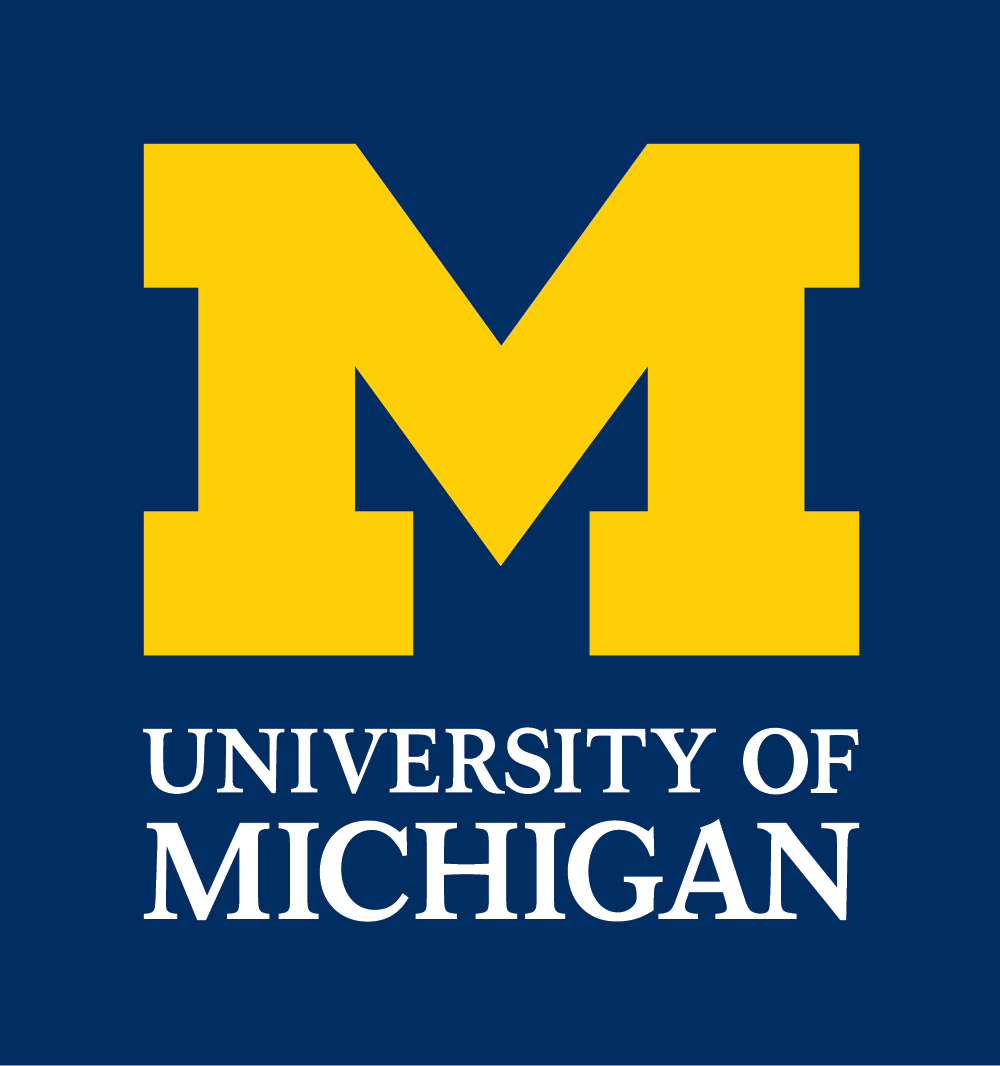 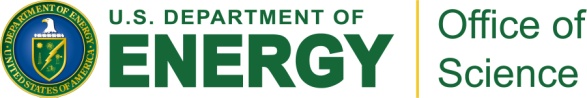 Agenda
Overview
Upload, Share, and Collaborate
Publish
Search And Explore Data
Communities of Practice
Future Plans and Summary
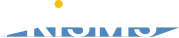 PRISMS Overarching VisionEnable accelerated predictive materials science.
Collaboration
Experimental & Simulation Information
Seamless, Continuous Workflow
Provenance Tracking
Accelerate model building and validation
Leading Edge
Metals Science
PRISMS
Computational
Tools
The Materials
Commons
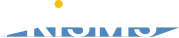 Materials Data Infrastructure
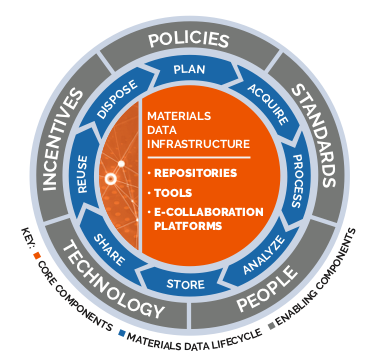 From: Minerals, Metals & Materials Society (TMS), Building a Materials Data Infrastructure: Opening New Pathways to Discovery and Innovation in Science and Engineering (Pittsburgh, PA: TMS, 2017). Electronic copies available at www.tms.org/mdistudy
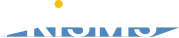 Materials Commons 2.0
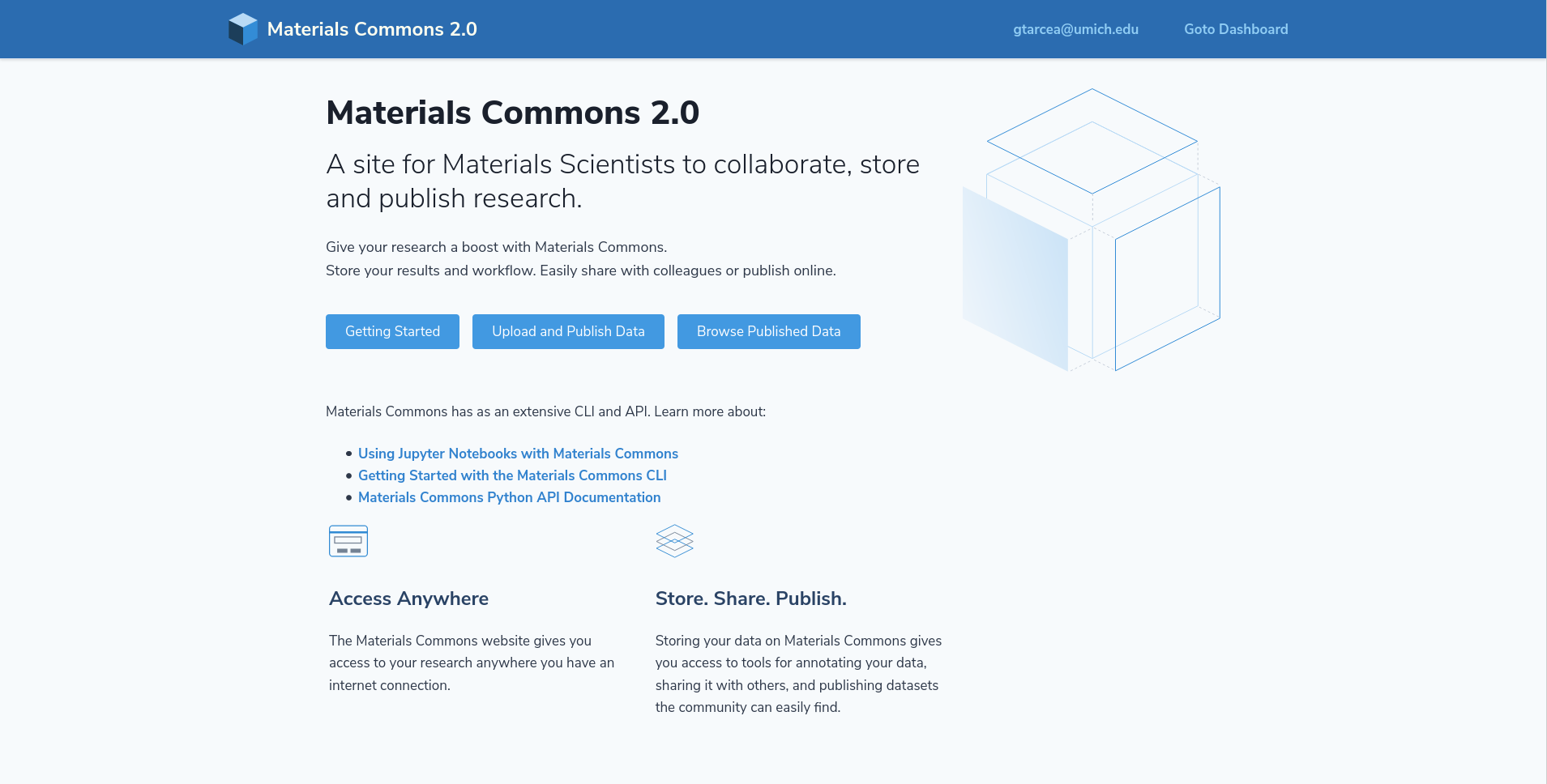 August 2016 - MC 1.0
April 2020 - MC 2.0
Over 600 Registered Users
Over 3.5 Million files uploaded
20TB of Published Data
390 TB Storage Available (28TB used)
470,000 Sample and Process Attributes
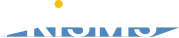 Materials Commons Hub
Materials Commons
Materials Community
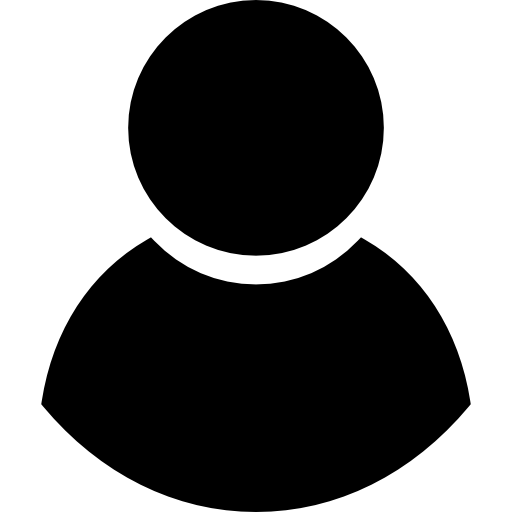 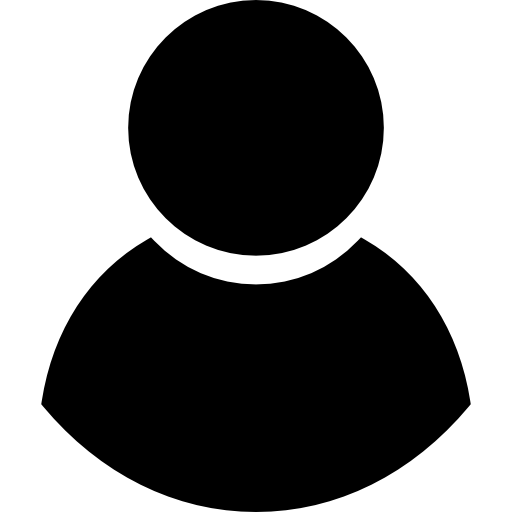 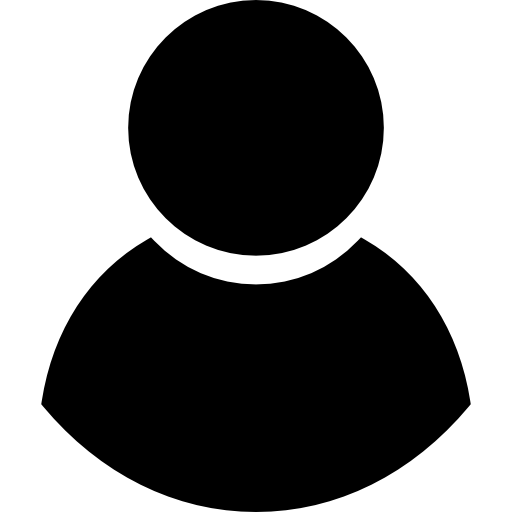 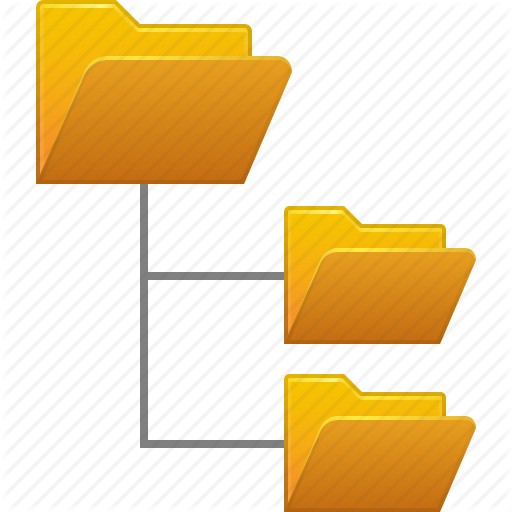 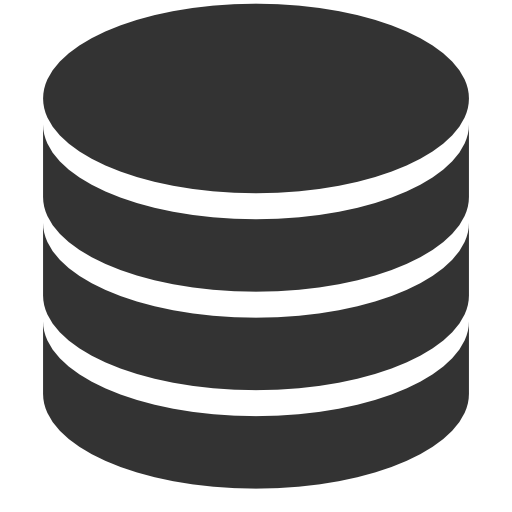 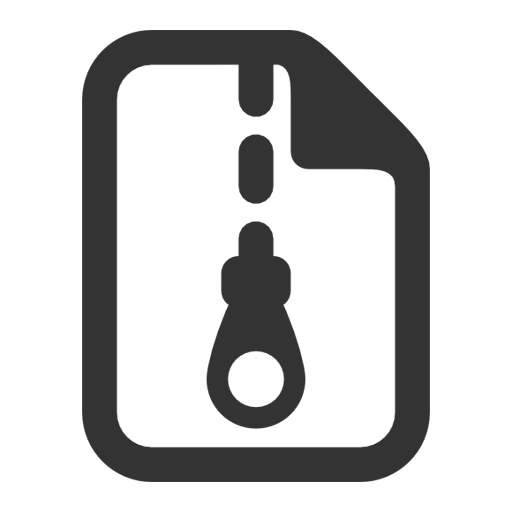 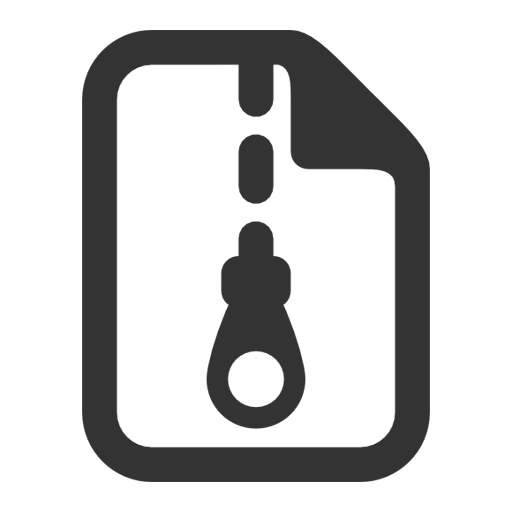 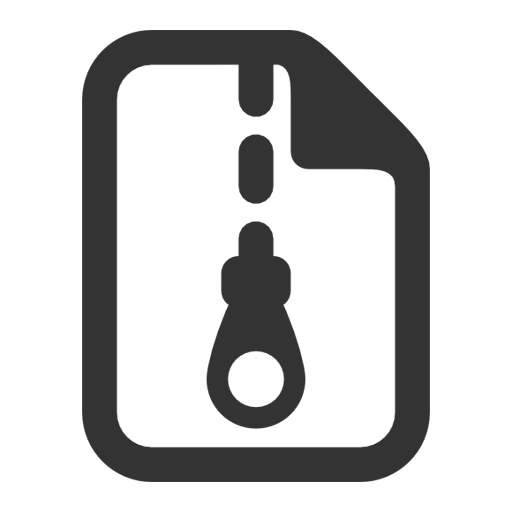 Data & Relationships
Files
GDS
Spreadsheet import
PRISMS Software Tools
Globus file transfer
Cloud Storage
Datasets
Citrine
MDF
HT
MII Services
NIST
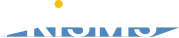 Agenda
Overview
Upload, Share, and Collaborate
Publish
Search and Explore Data
Communities of Practice 
Future Plans and Summary
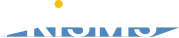 Direct Upload/Download
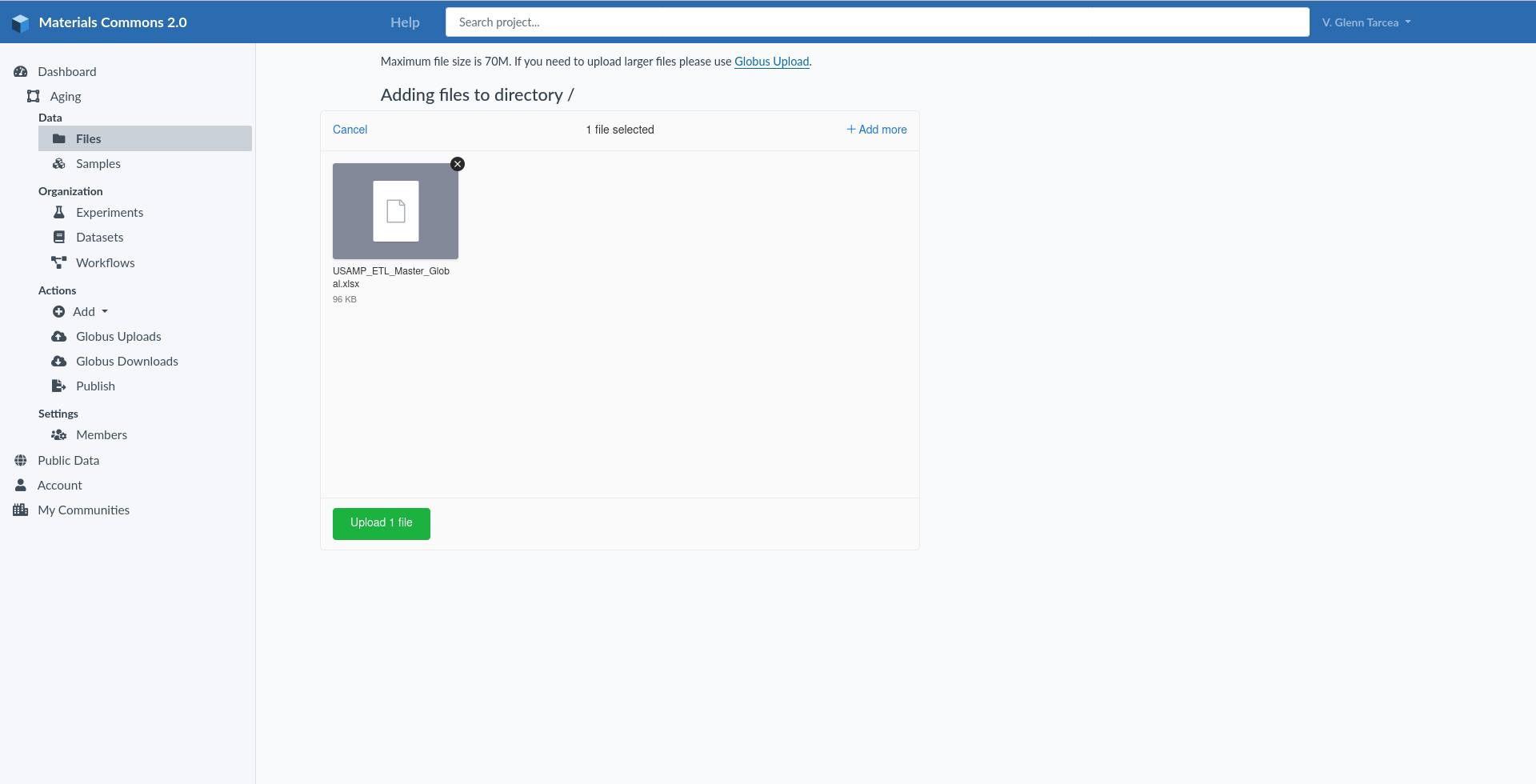 Directly upload files to Materials Commons
A great option if you don’t have a lot of files to upload and your files are small in size (no larger than 200 Mb in size)
Images and Office documents are automatically converted for display in the website
Directly download individual files
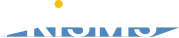 Globus Upload/Download
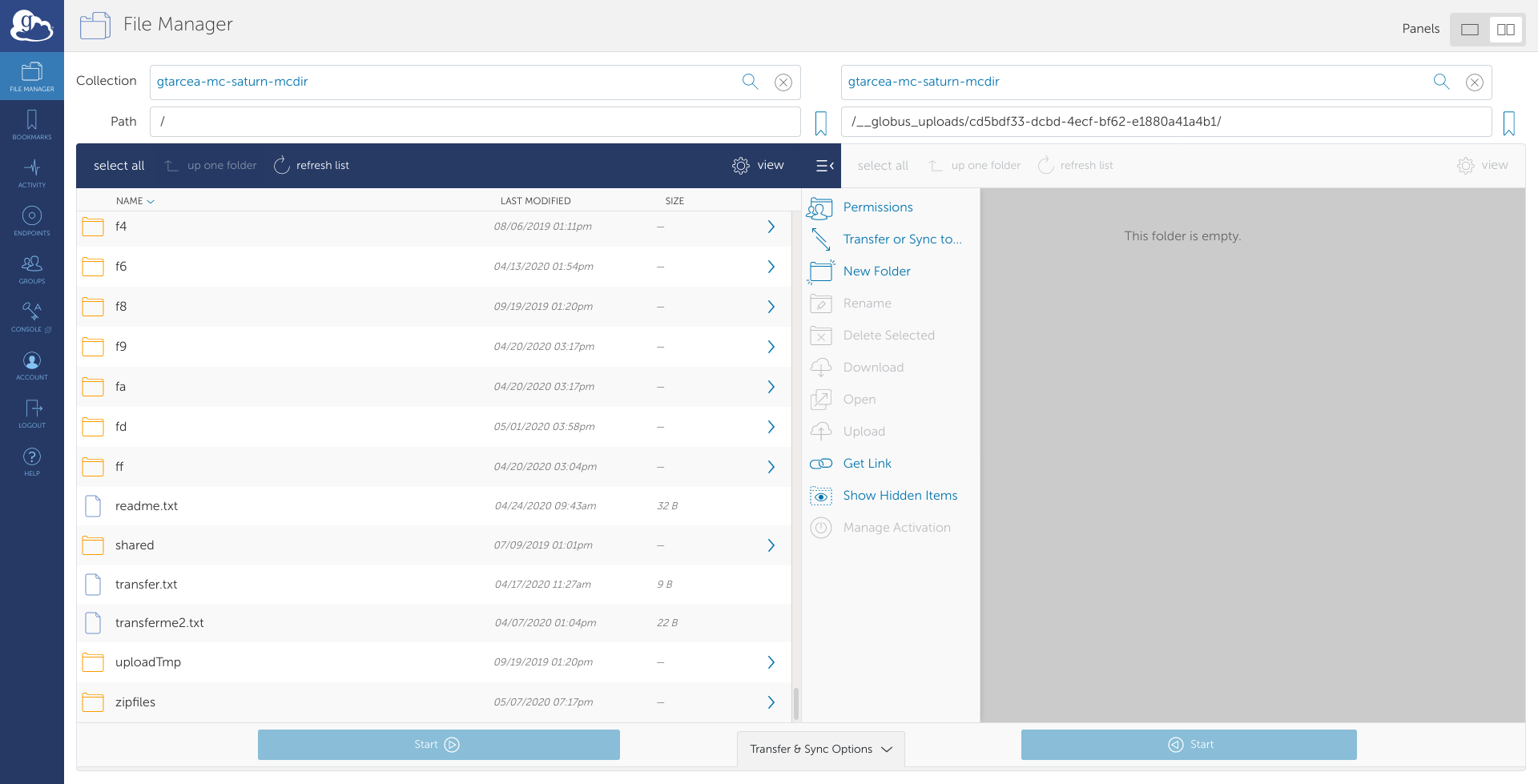 Easily upload/download any size files, including
Projects
Datasets
Globus uploads imported into Materials Commons
Datasets are automatically published with a Globus download point as well as a zipfile
Images and Office documents are automatically converted for display in the website
New version of Globus Upload/Download coming out
Use from API/Command Line
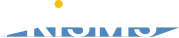 MC File Uploader/Downloader
File Upload Option for sites that have trouble using Globus
Allows for Directory, multiple and large file upload
Also available from the command line
Easier to configure and install
Coming Soon
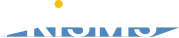 Upload from spreadsheets
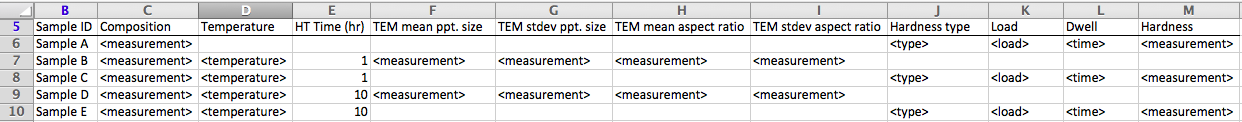 Many researchers record data in spreadsheets
Formats vary, but often:
Rows -> Samples
Columns -> Process parameters and Measurements
User defined meta-data and format
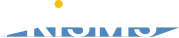 Upload from spreadsheets
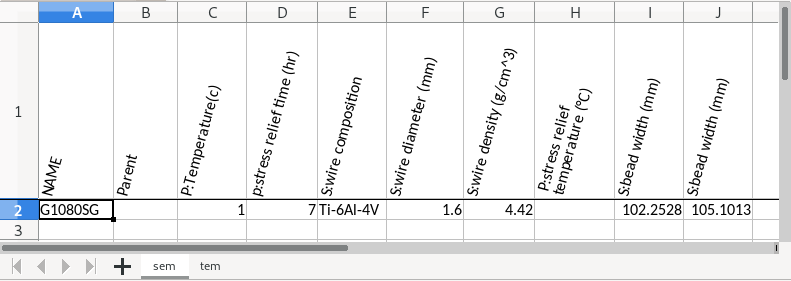 Materials Commons Excel upload :
Very simple format for Spreadsheet:
First column is name of sample
Second column is optional for constructing a workflow
Remaining columns are attributes, files or notes
Worksheet name determines the processing step
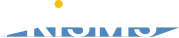 The Materials Commons - CLI
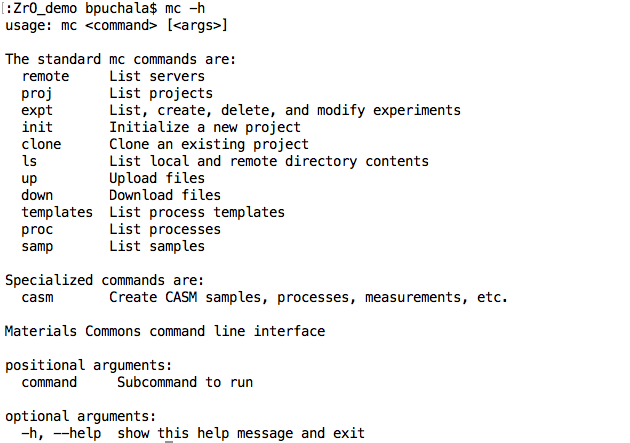 Generic project actions: 
upload / download / query / etc.
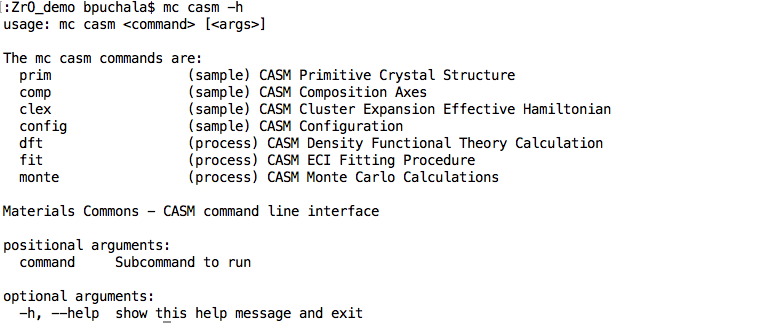 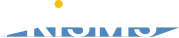 Python API – materials-commons
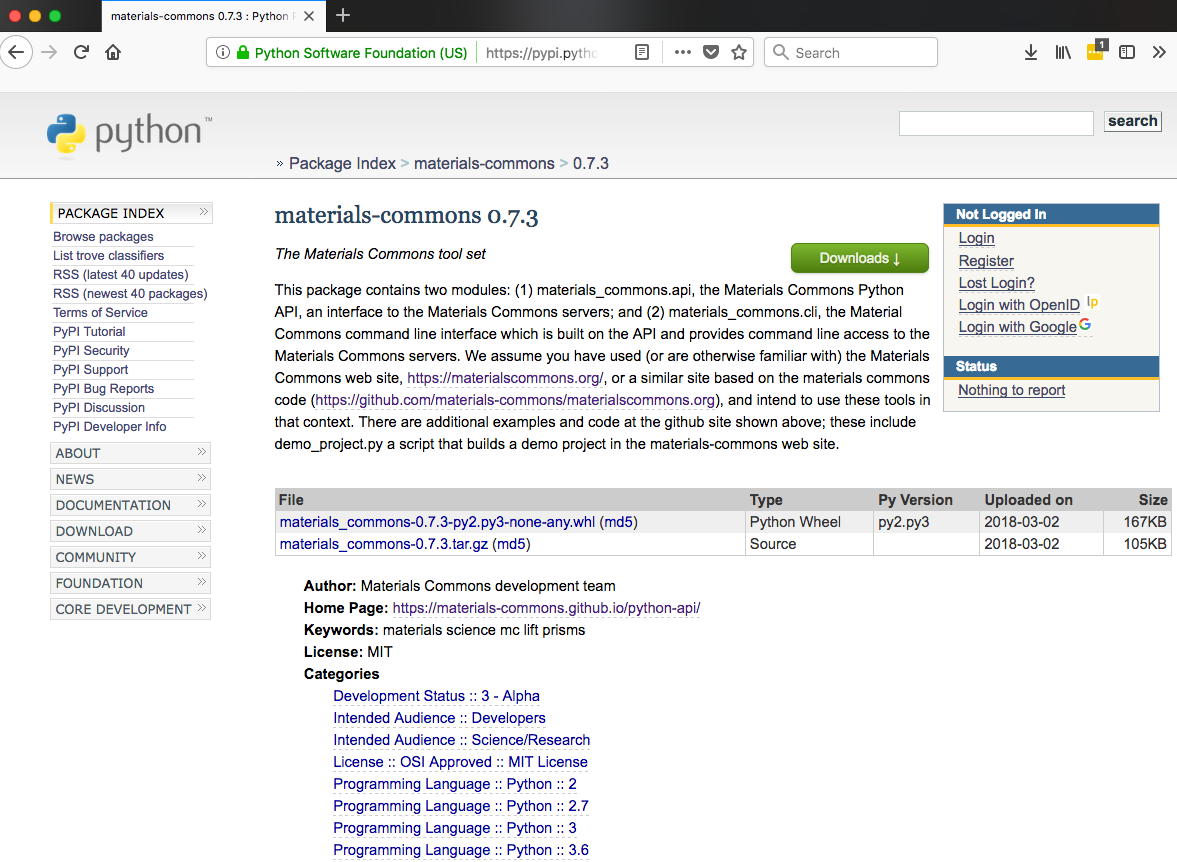 Enables writing scripts to interact with Materials Commons
Install with: `pip install materials-commons`
Documentation: https://materials-commons.github.io/python-api/
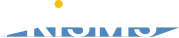 Jupyter Notebook Support
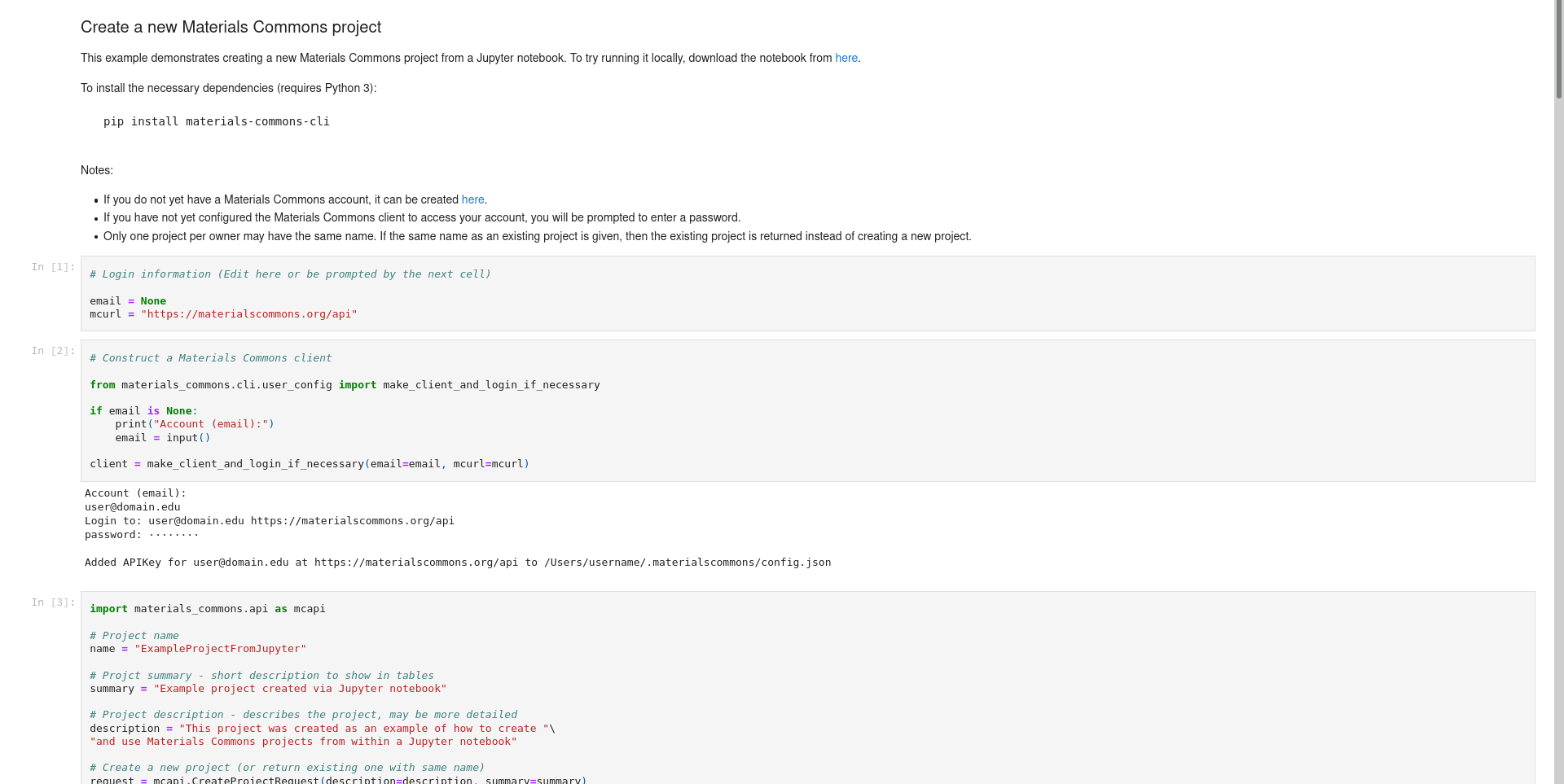 Create Projects
Upload/Download Files
Store files in Materials Commons, but work with them locally
Upload/Download Changes Easily
Integrate in with your computational and analysis tools
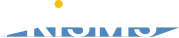 Agenda
Overview
Upload, Share, and Collaborate
Publish
Search and Explore Data
Communities of Practice
Future Plans and Summary
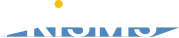 Creating A Dataset
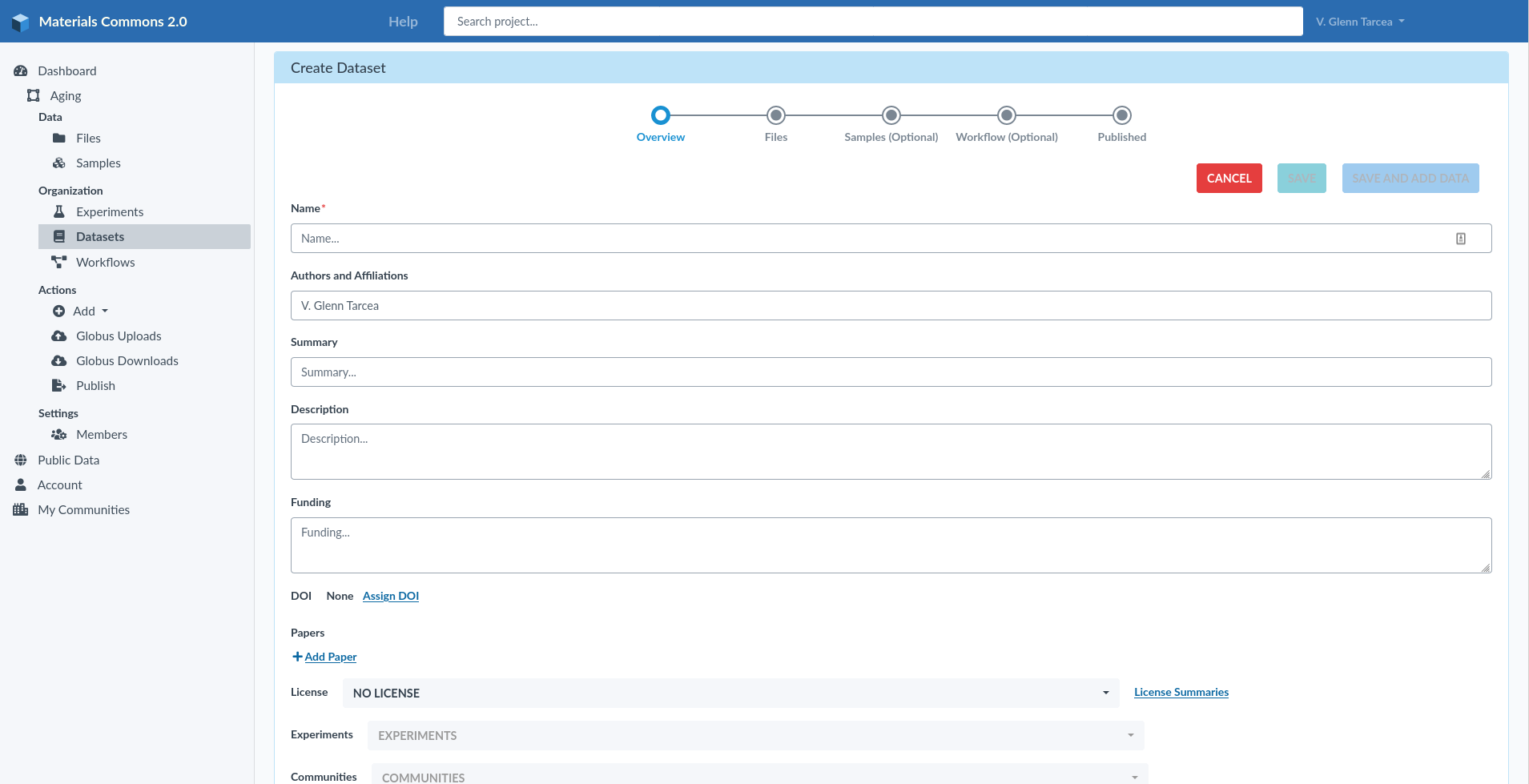 DOI Support
Easy to add lots of data and metadata
Nicely formatted and presented
Automatically available on Google Datasets
Download Zipfile or use Globus
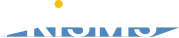 Published Datasets
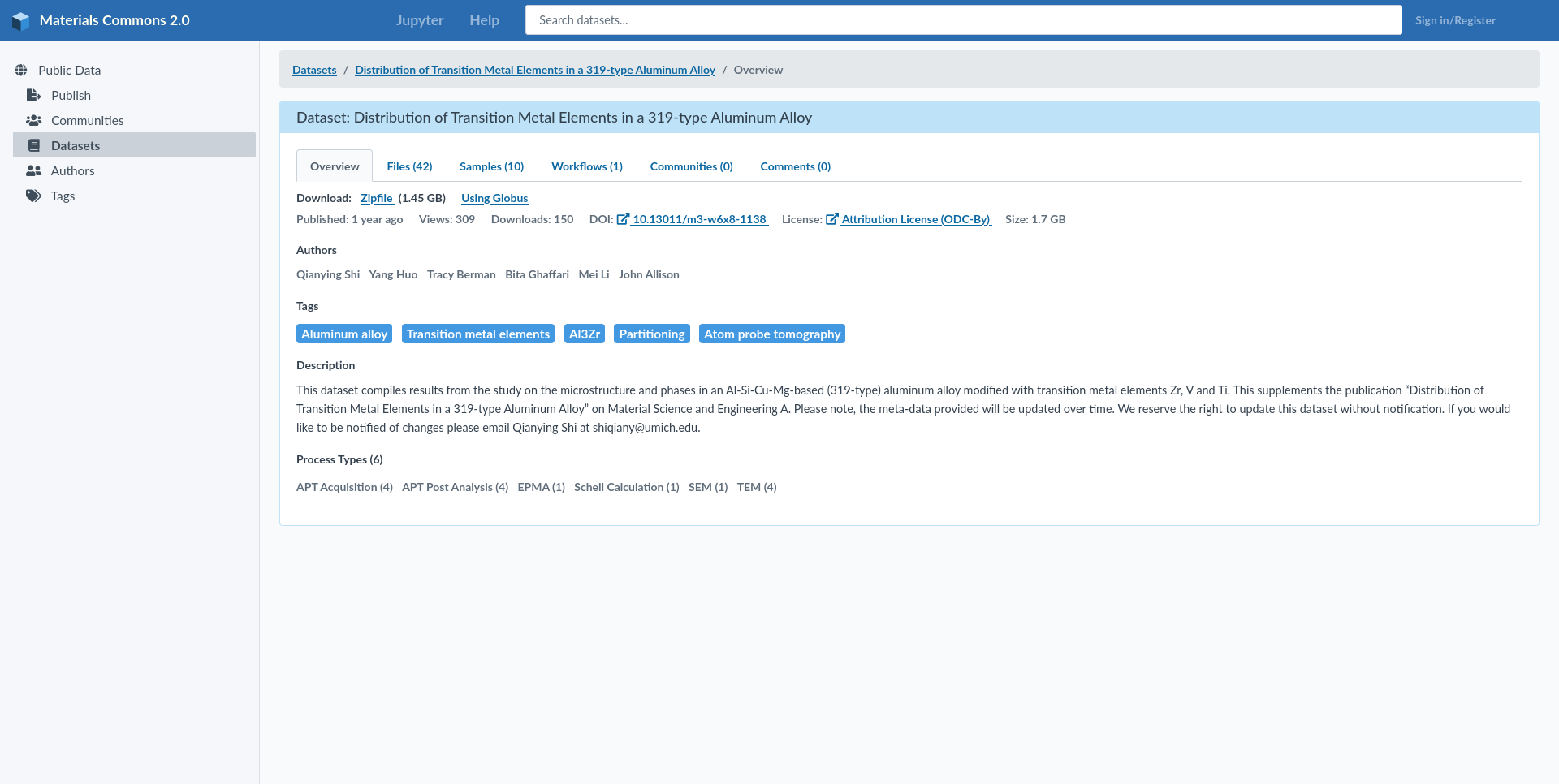 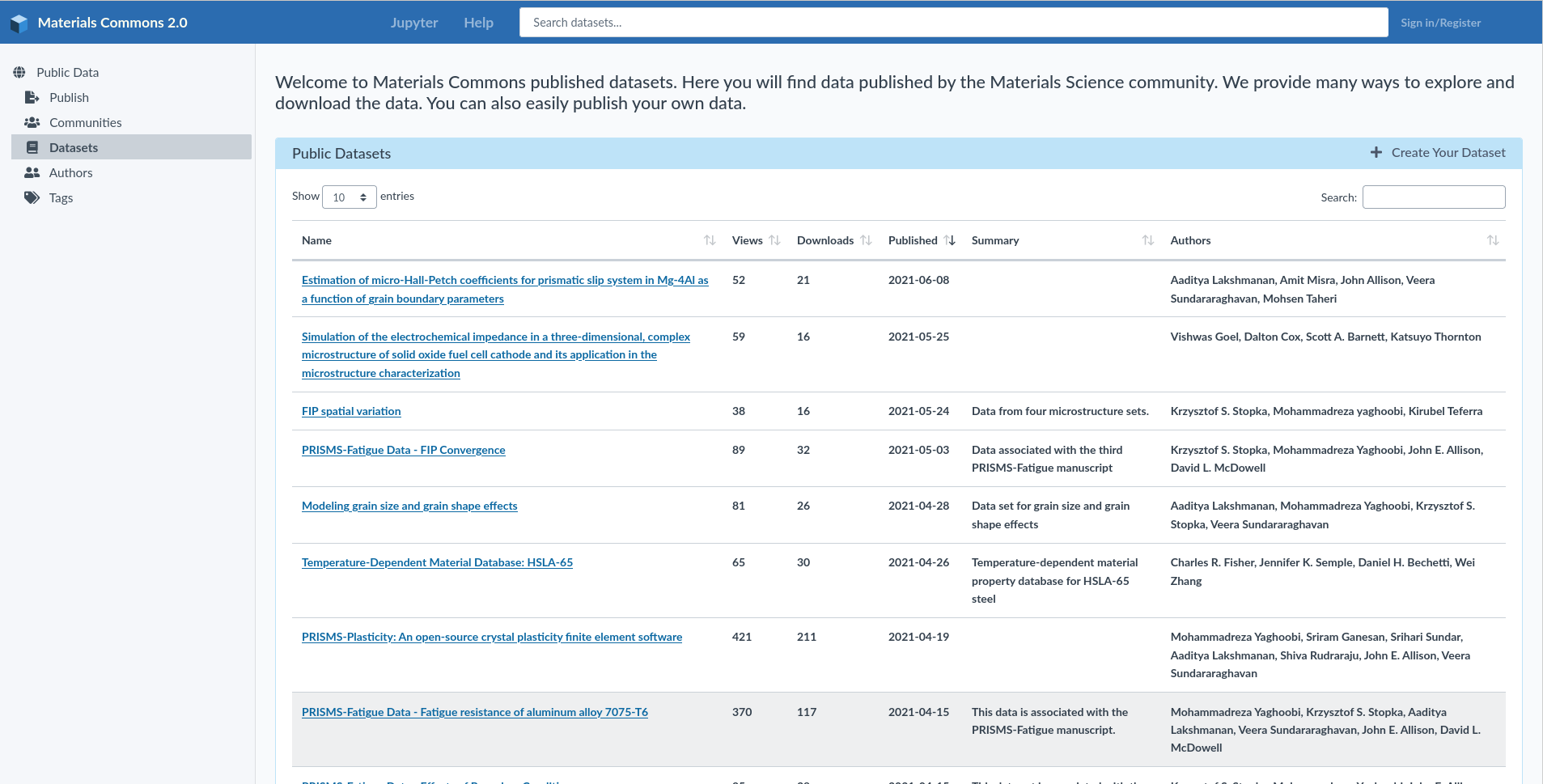 Search published datasets
Browse by Author, Tags
Easily view files and data
Download files over the web, using Globus, or in a single Zip file
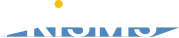 Google Dataset Search
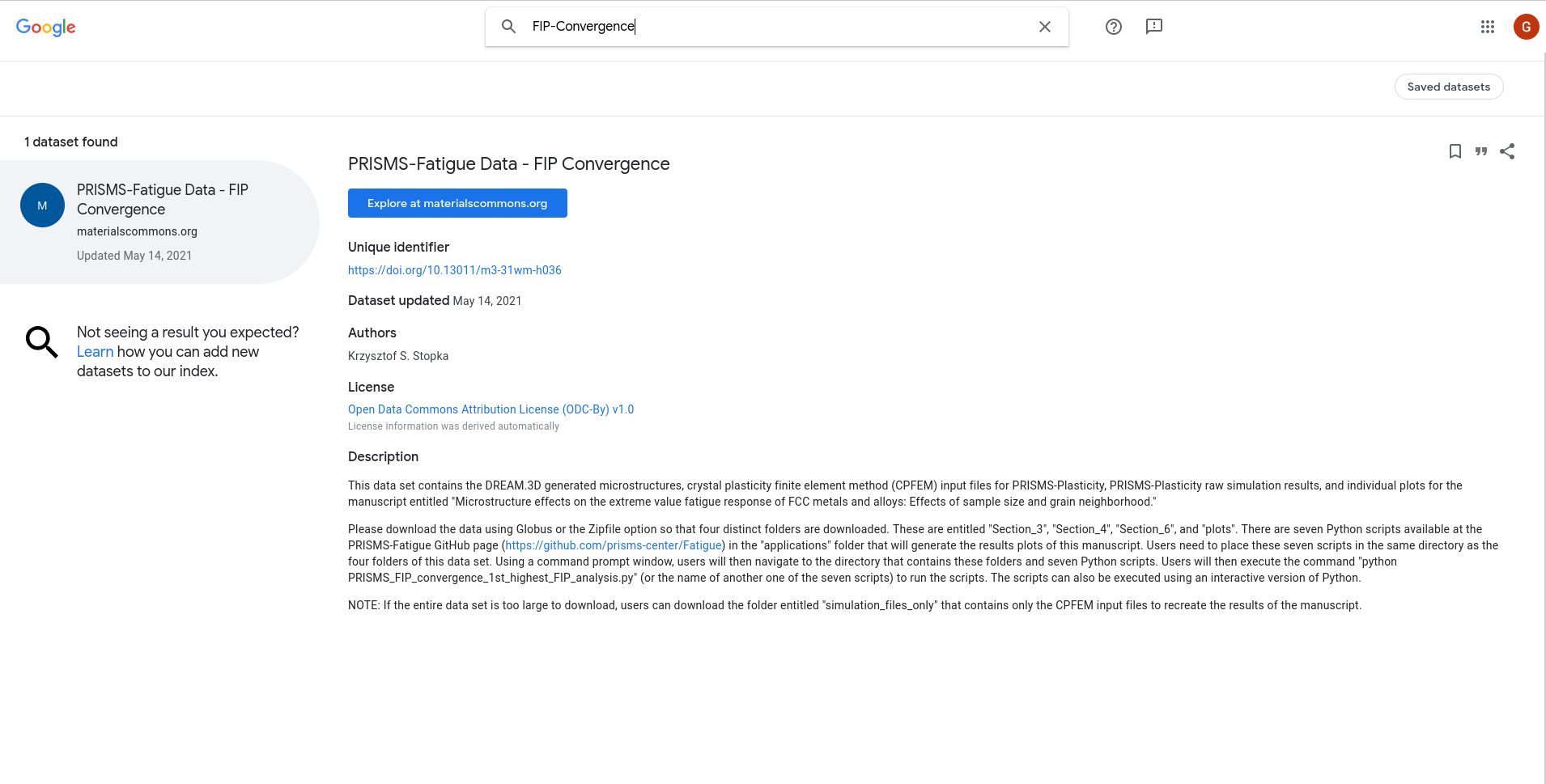 Published Datasets are automatically made available in Google Dataset Search
Changes are updated nightly
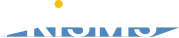 Agenda
Overview
Upload, Share, and Collaborate
Publish
Search and Explore Data
Communities of Practice
Future Plans and Summary
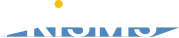 Search
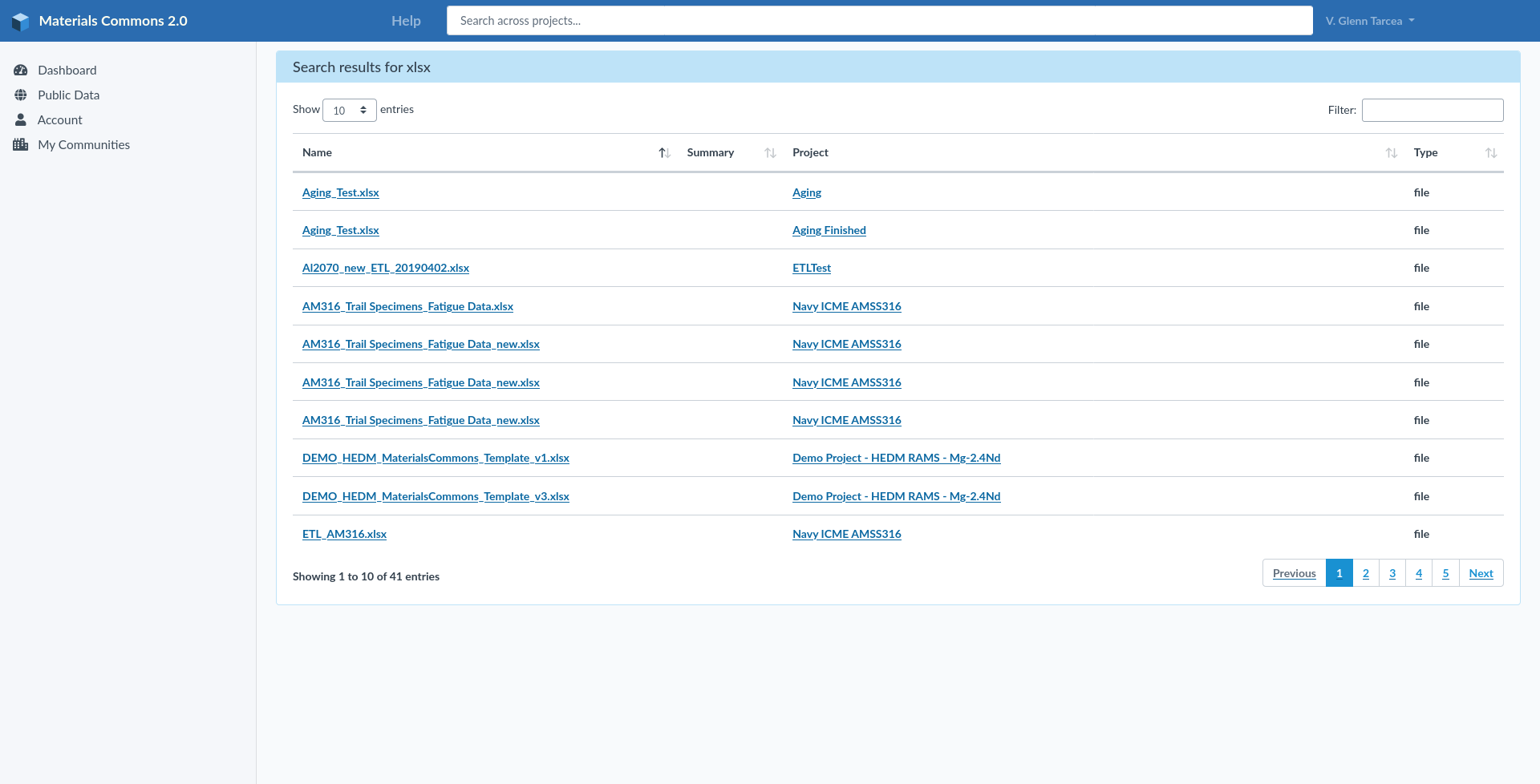 Search Published Datasets
Search within or across projects
Search multiple elements such as files, processes, samples, datasets, etc…
In the future will be able to do more structured searches (multiple elements, attributes, etc…)
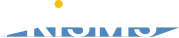 Explore Data Online
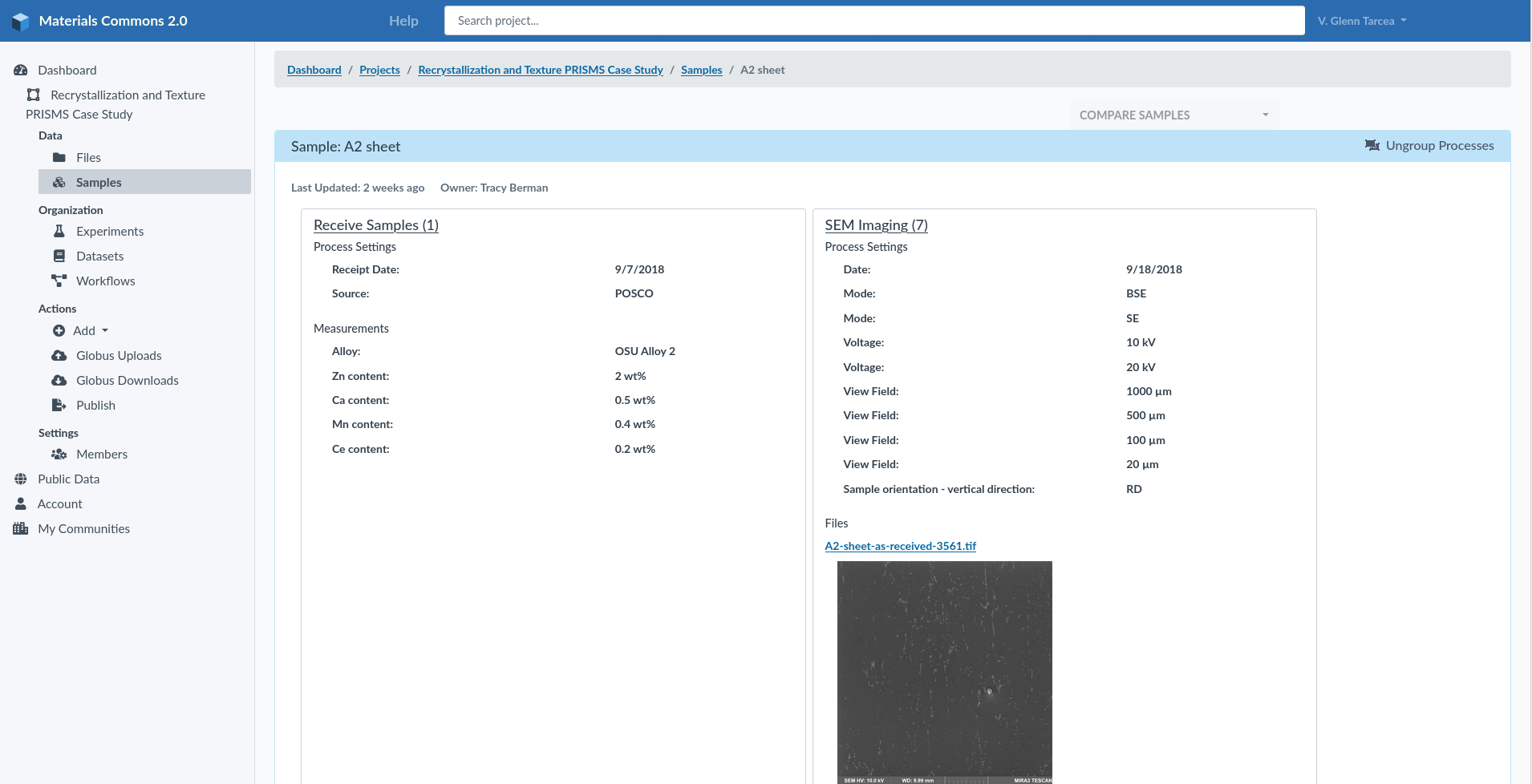 View Samples, processes, attributes
View relationships and files
See processing step order
Group/Ungroup similar processing steps
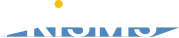 Compare Data Online
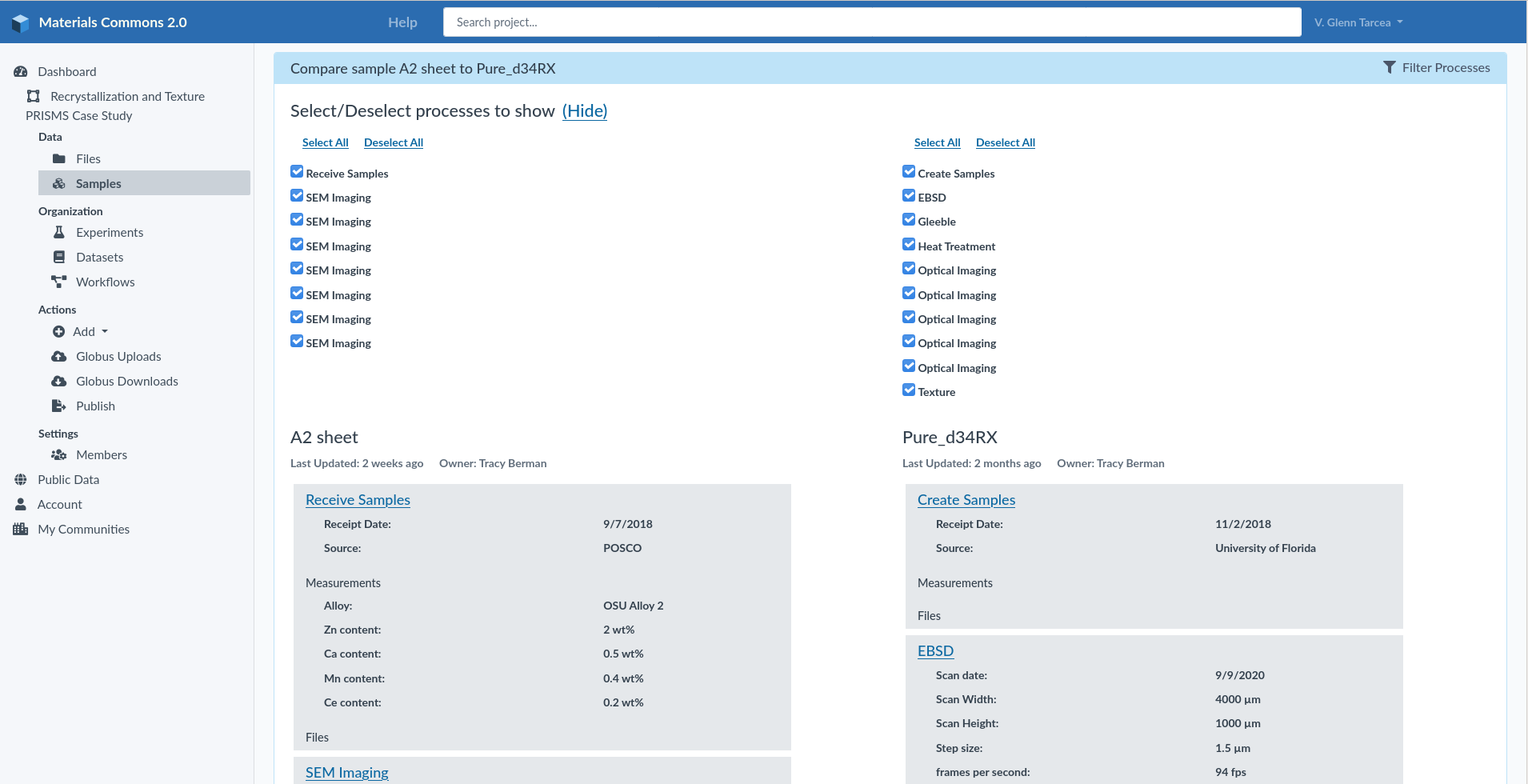 View Samples, processes, attributes
Compare and filter samples and processes
View processing step order
Hide/Show data
Select any 2 samples to compare
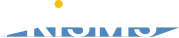 Data Dictionary
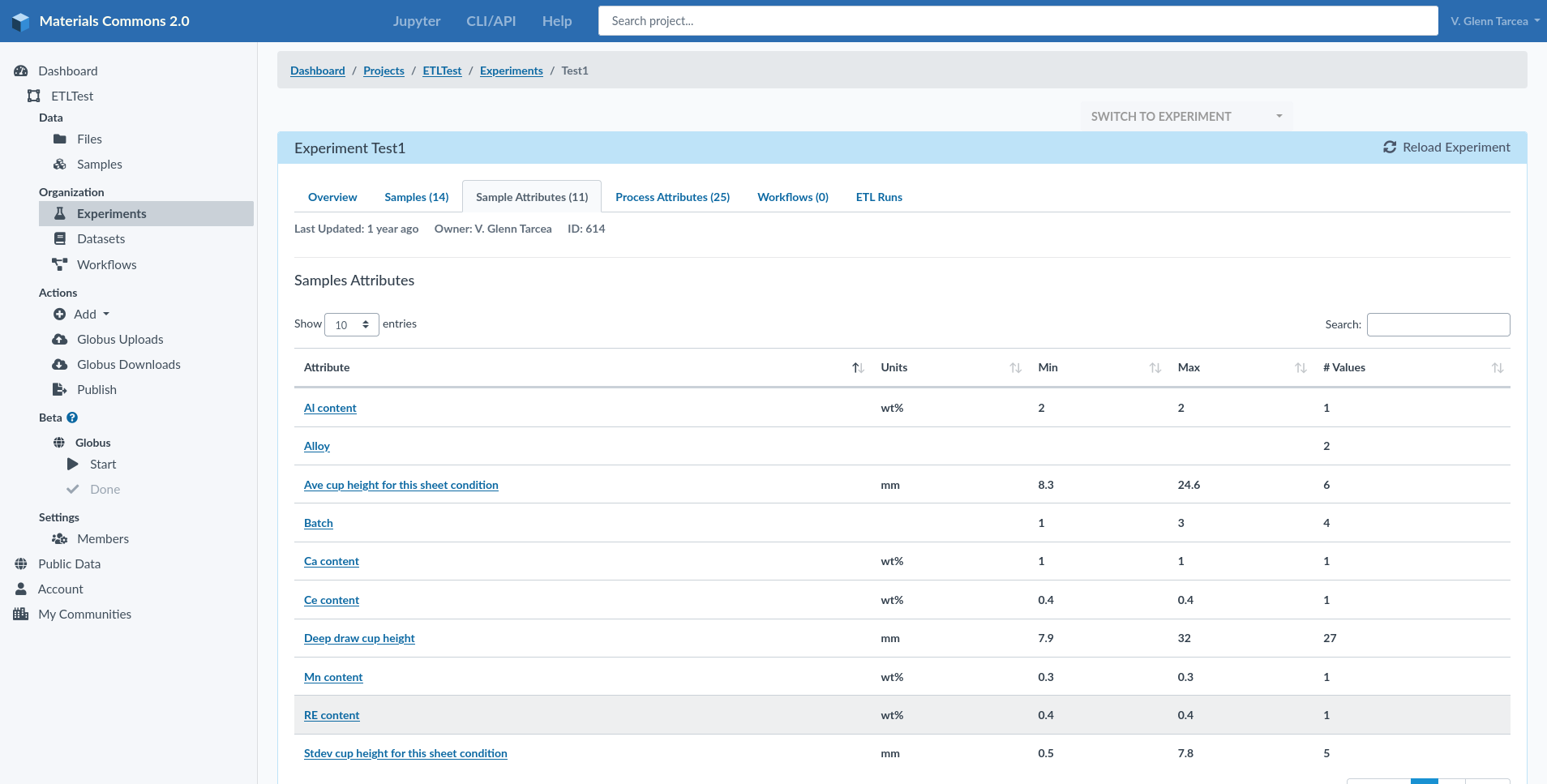 View Attributes across your experiments for both samples and processes
Validate data, names
View min/max and number of values
See units
View all values and origins
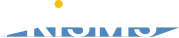 Query Builder UI
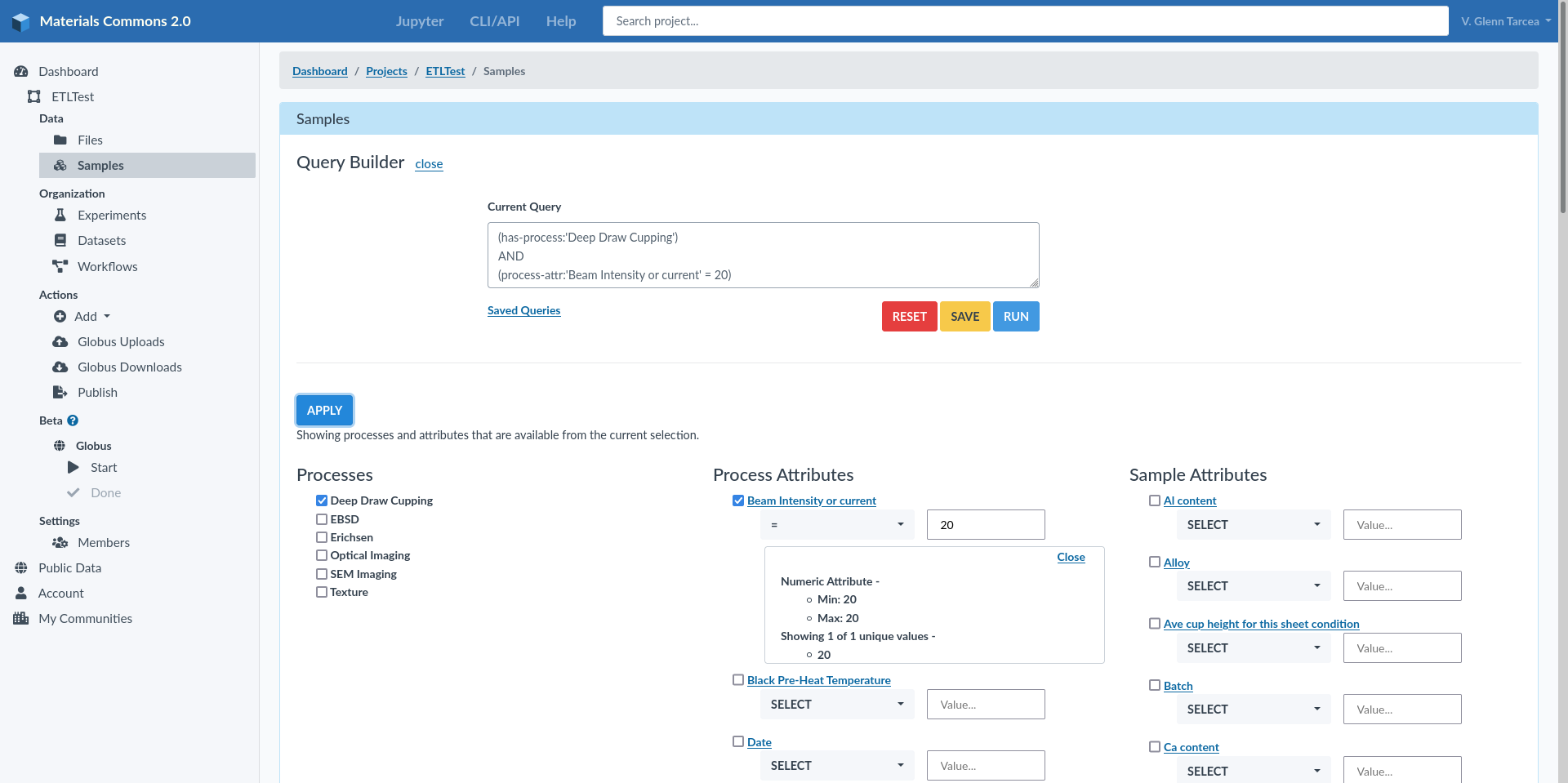 Construct complex queries
Explore Samples, Process, and Attributes
Save And Reuse Queries
Filter Attributes Based on Previous Query
Show Min/Max, and Snapshot of attribute values
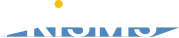 Agenda
Overview
Upload, Share, and Collaborate
Publish
Search And Explore Data
Communities of Practice
Future Plans and Summary
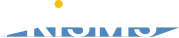 Community Of Practice – Providing value to communities with similar interests
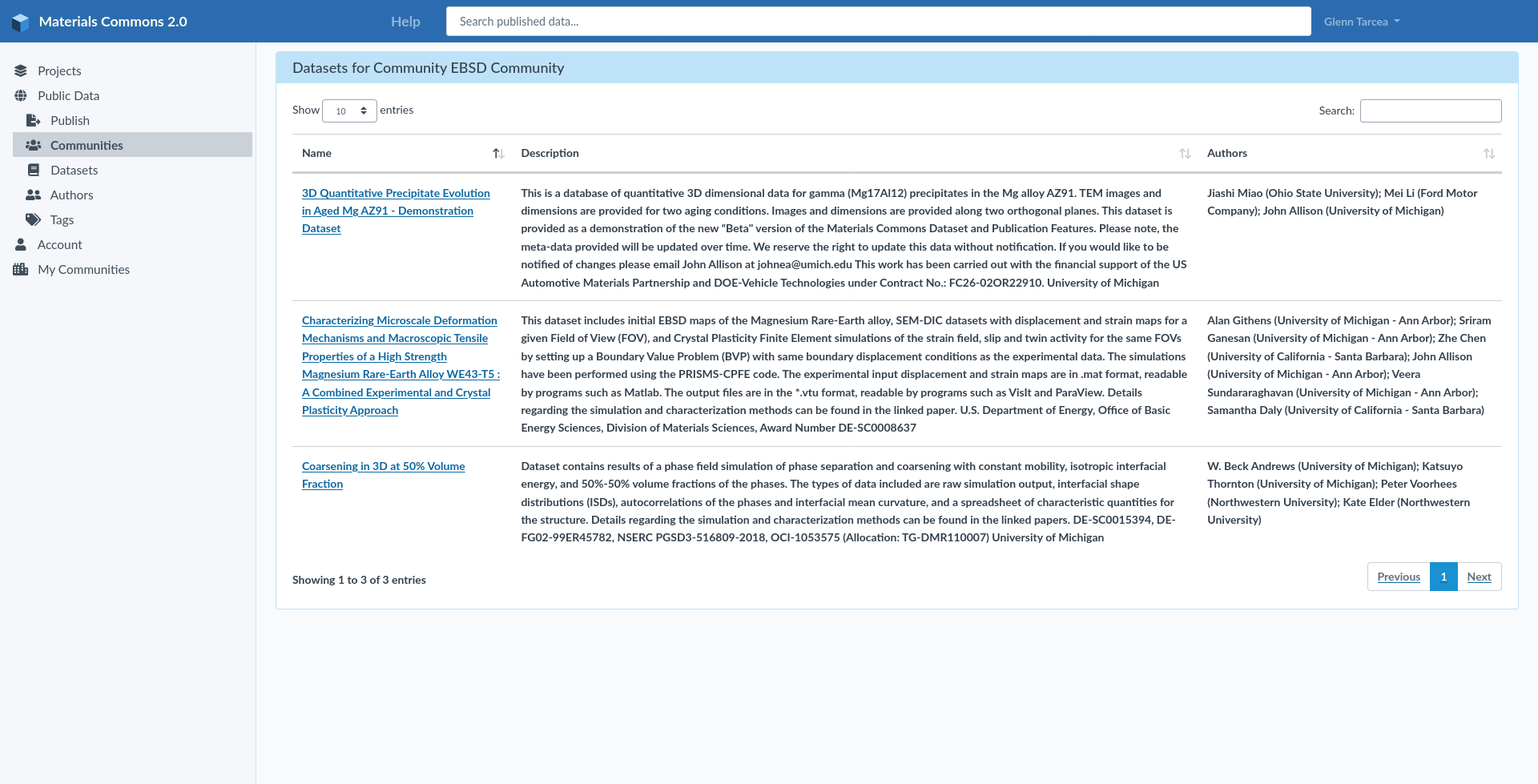 A means to attract more information providers
Gathers similar data together
Datasets can be in multiple communities
Another way to find data
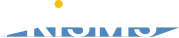 Agenda
Overview
Upload, Share, and Collaborate
Publish
Search and Explore Data
Communities of Practice (Work in Progress)
Future Plans and Summary
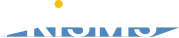 NSDF Integration
Make data available in the CDN
Metadata repository for Materials Data
Integration with OpenVisus
Federation of Materials Commons Storage to support locality of access
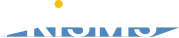 NSDF Integration
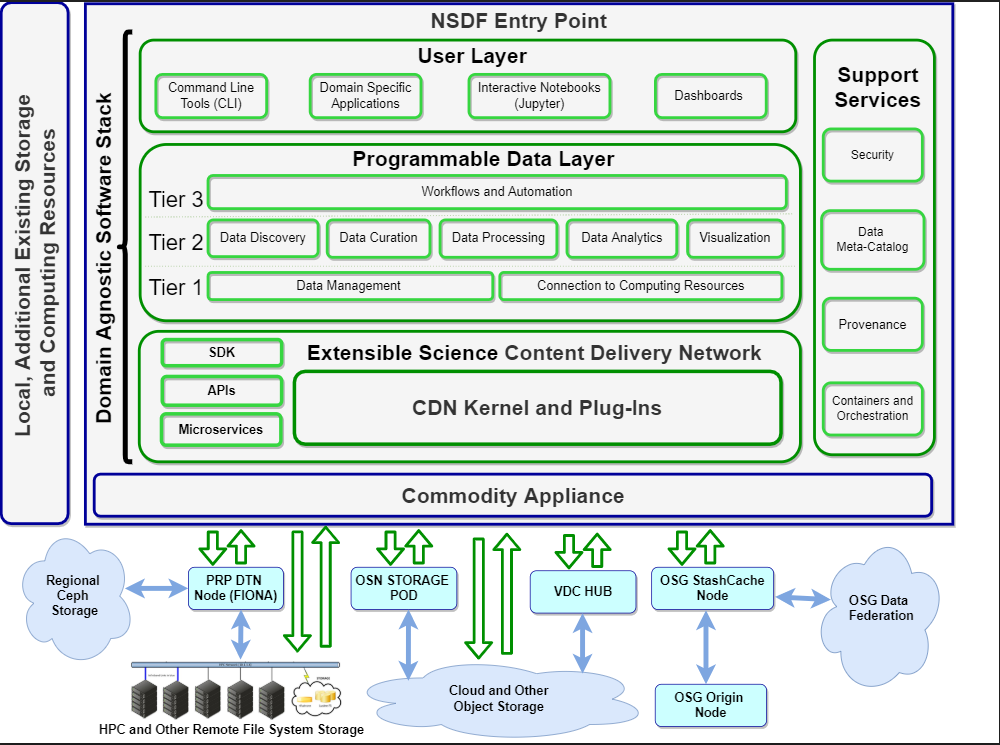 Materials Commons
Materials specific provenance and meta data services
Materials Commons storage and transfer services
Materials Commons XRootD Node
Materials Commons Jupyter Notebooks
Materials Commons Storage Services
Materials Commons API Services
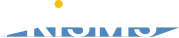 Future Plans
Coming This Year (Hopefully!)
S3 support for storing your files
Visus Integration for 3D Image Exploration
Query Support for Samples, Processes and Attributes
Materials Commons File Uploader
Other Plans
Customize your published dataset pages
Additional ways to upload data (processes, samples, Attributes)
Communities of Practice improvements
Sharing with non-Materials Commons users
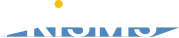 Materials Commons 2.0
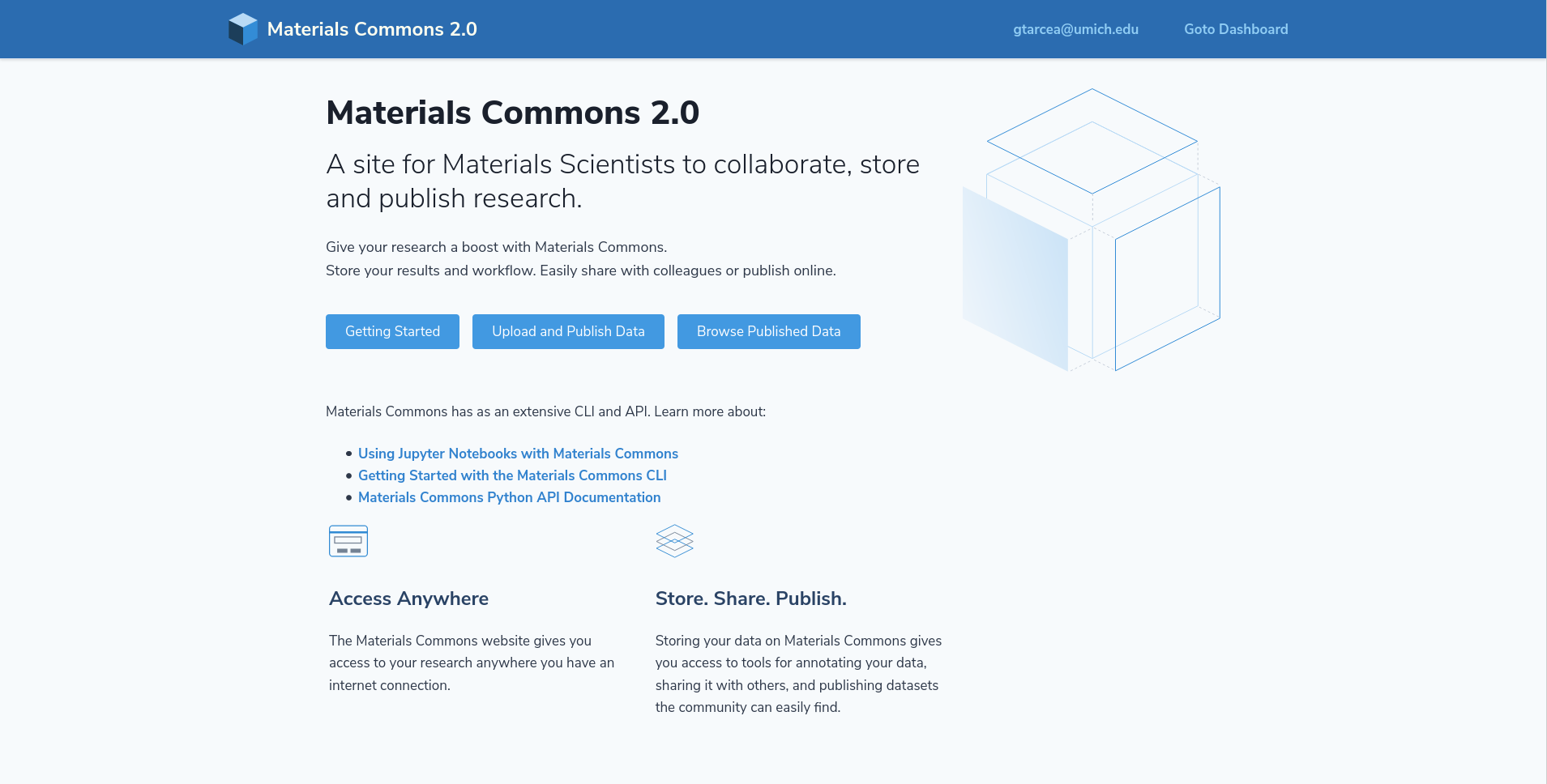 https://materialscommons.org
Documentation:
https://materials-commons.github.io
Questions/Feedback - 
Glenn Tarcea - gtarcea@umich.edu
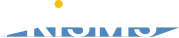